ShieldTrackerXENOLITE Apron Tracking Application for iPhone, iPad, & iPod TouchFrom Beverly A. Simpson Inc
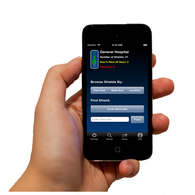 A Simple and inexpensive iPhone application that streamlines the shield testing process required by the Joint Commission (JACHO). 
Key features include: 
Built-in barcode scanner for easy shield identification
Log to track the last test date of the shield
Results of latest tracking 
Database that allows for search of a particular shield
Notifications as to when the shield is due or past due for testing
Works on Apple Operating Systems
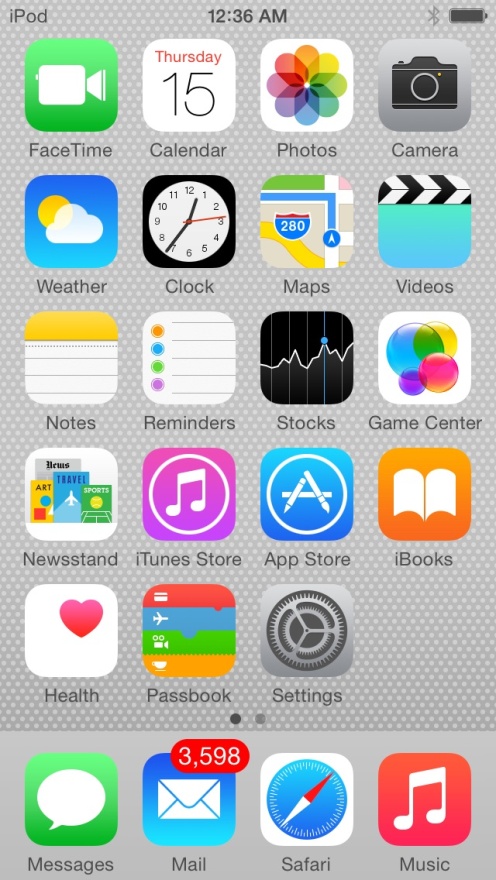 Easy to use
Does not require a dedicated Internet connection to use
Application based
Found on Apple iTunes (under iPhones only)
Simplified Home Screen
Shows total inventory
Active radiation protection shields
Shields that require testing
Shields that are past due testing
Search data base of inventory by
	department
Scan from home screen
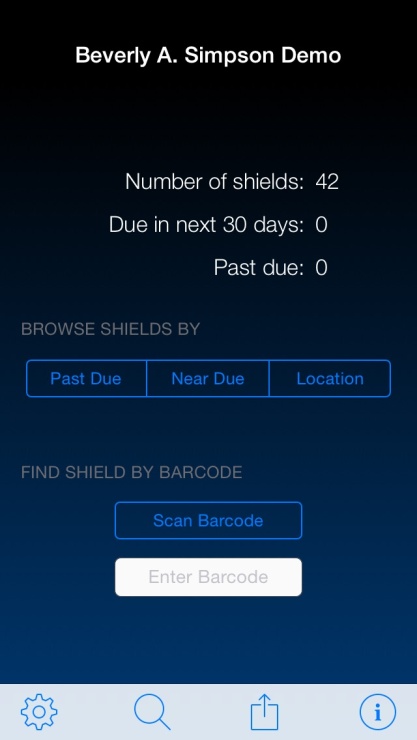 Searching for Shields
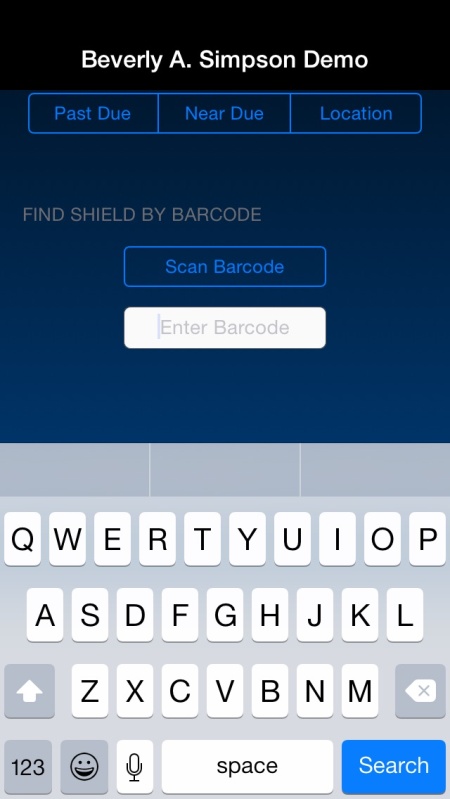 Search shields by name or use 
	scanner
Easy to use qwerty keyboard
Works with other keyboard applications
Scanner uses Apple product camera
Scanning
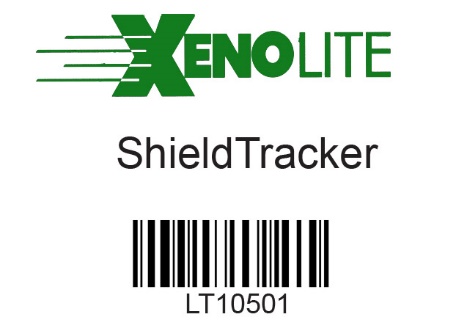 Barcodes are sewn on new products
Non LiteTech and older products 
	can have the barcodes added
New Garments: Sew-on Labels
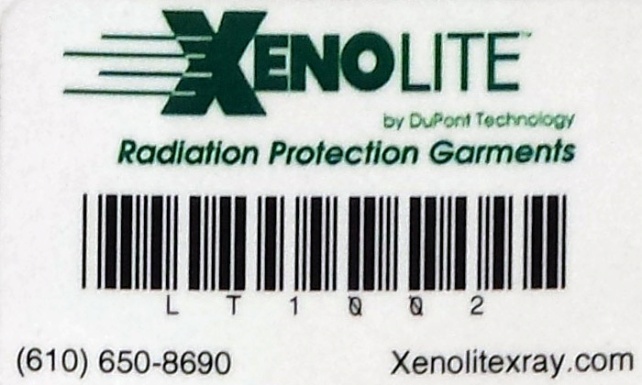 Retrofit Labels for Existing Garments
(Using 3M 300LSE Adhesive )
Database
Broken down by selected 
	Department 
Color coded for detecting 
	shields
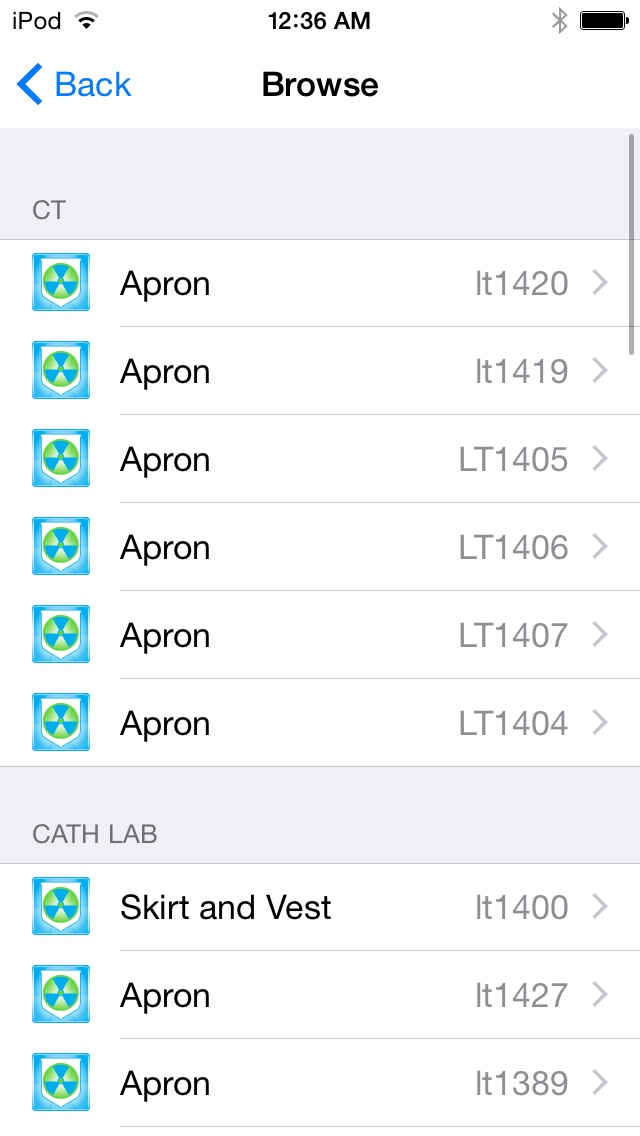 Settings
Easy customizable settings
Use default settings for simplified
	operations
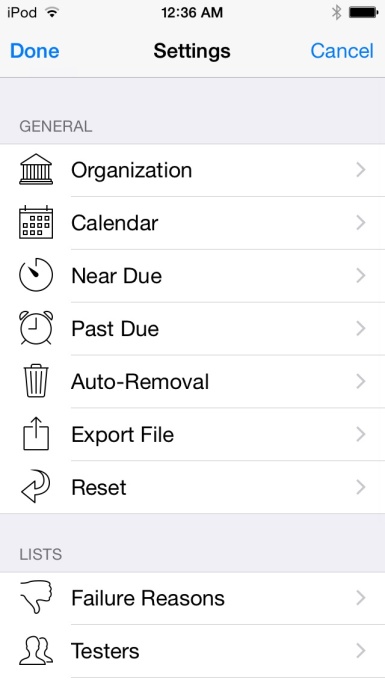 Downloaded Database
SheildTracker utilizes a spreadsheet 
	to track shields
Download or directly print a
	spreadsheet 
Upload a prior database
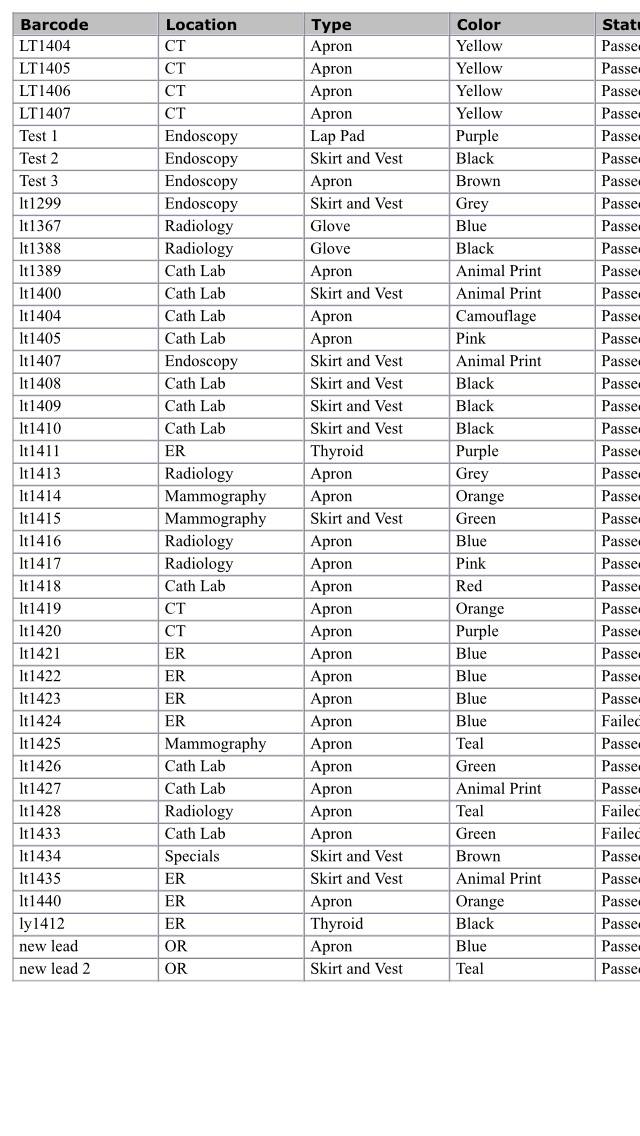 Customer Service
Email the creators directly
Receive an email or phone call
	within 24 hours of contact
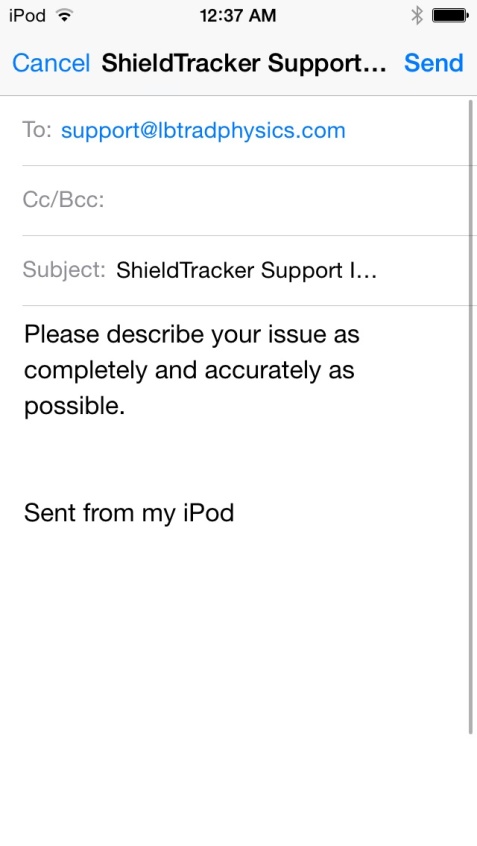 Customization
Use the default drop down 
	menu to create customizable 
	options
Changes made take affect
	immediately
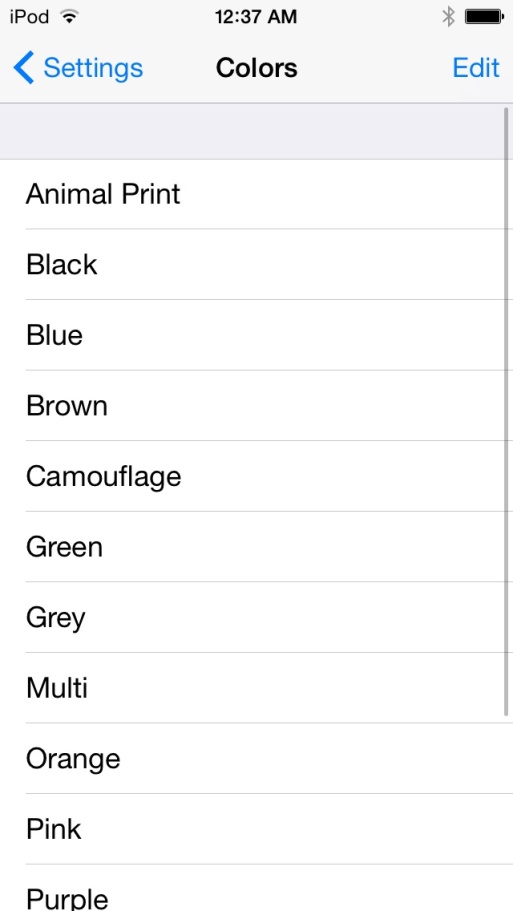 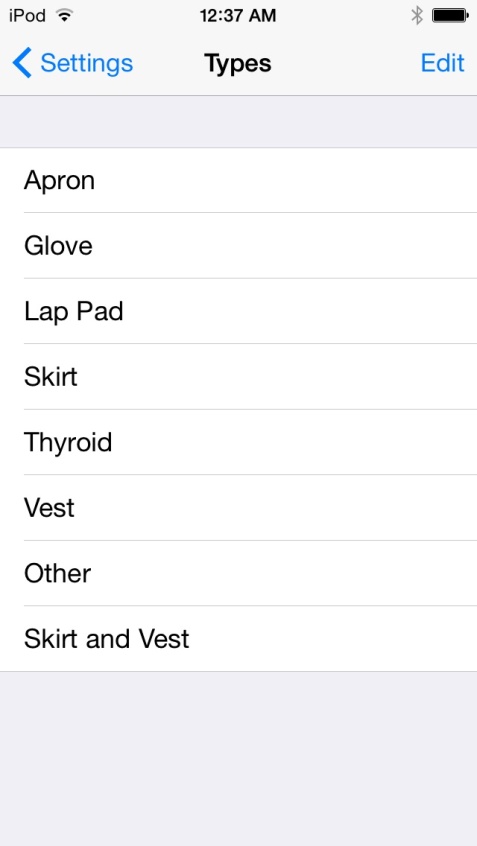